Constraints to Collective Action
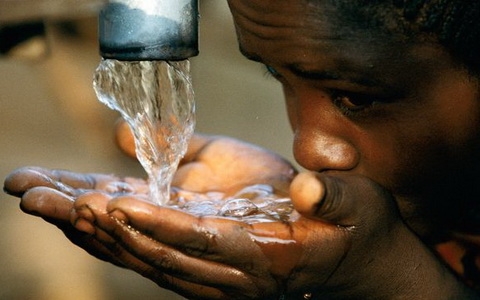 Ceren Ozer
June 1, 2015

World Bank-Annenberg Summer Institute 
In Reform Communication
University of Southern California, Los Angeles, CA
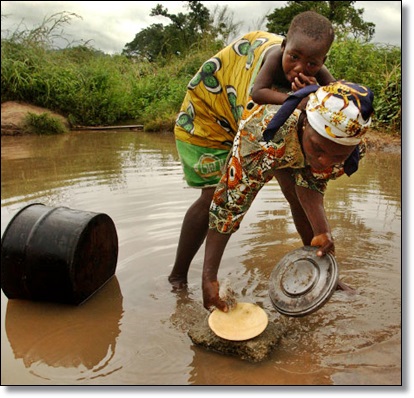 Collaborating to achieve collective results
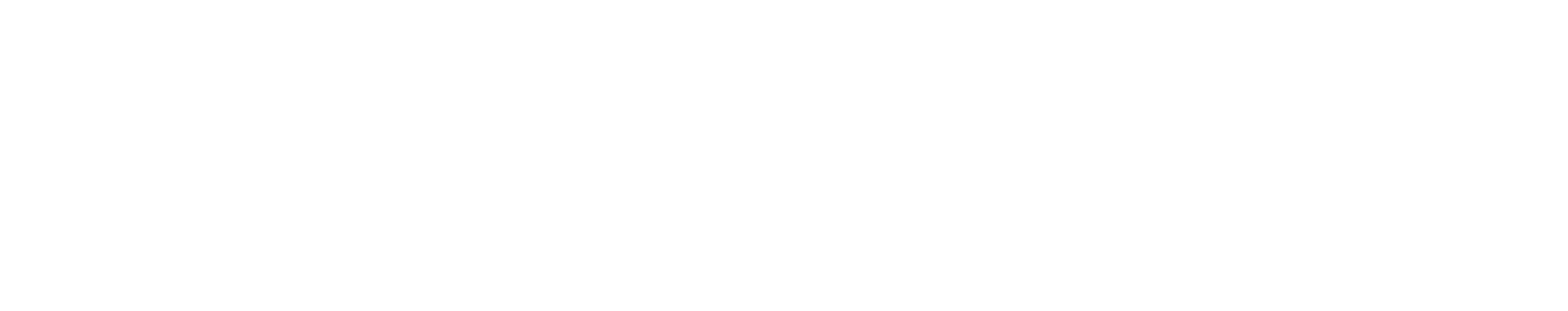 Why talk about collective action?
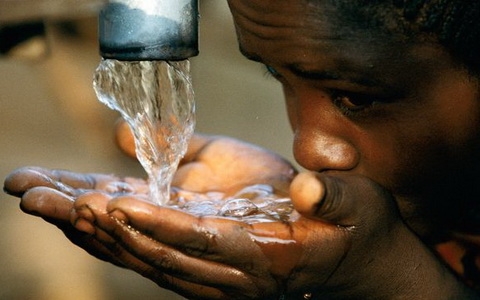 How?
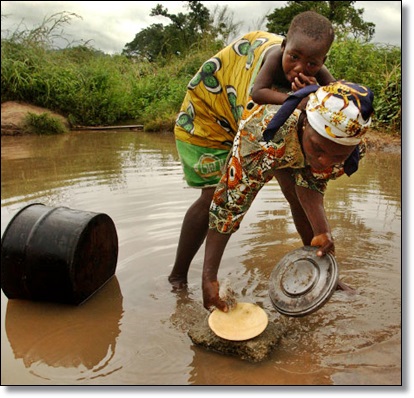 Coalition Building 

Leadership 
(mobilizing people, ideas, resources for
collective action to create public value)
1
Constraints to Collective Action:
The Case of Montesinos in Peru
Judiciary
Civil Society
International
Legislative Branch
Alberto Fujimori
State (Bureaucracy)
Political Parties
Vladimiro Montesinos
Military
Media
Municipal Government
Private Sector
Source: “Robust Web of Corruption: Peru’s Intelligence Chief Vladimiro Montesinos,” Kennedy School of Government Case Program, Case C14-04-1722.0, based on research by Professor Luis Moreno Ocampo; Peru: Resource Dependency Network, 2000
What is collective action?
The situation in which multiple individuals would benefit from a certain action BUT associated cost makes it implausible that any one individual can or will undertake and solve the problem alone. 

We will see that wildly dissimilar problems share incentive structures that are remarkably alike. With 
an improved understanding of the real nature of the problem, and 
an ability to name things,
We are able to better develop strategies as a collective and translate our collective intentions into action.
Adventures of Eli the Elevator
Free rider
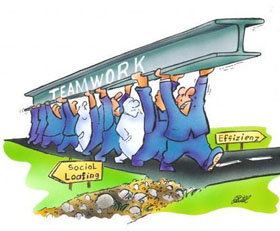 Asymmetric Information
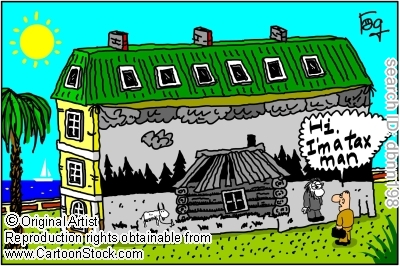 My house is only worth  $2,000
[Speaker Notes: .]
Agenda Setting
Strategic use of decision rules and procedures
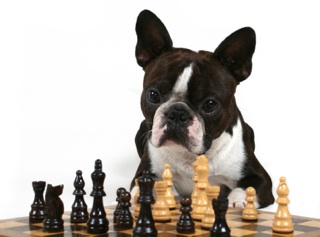 Credible Commitment
Tragedy of the Commons
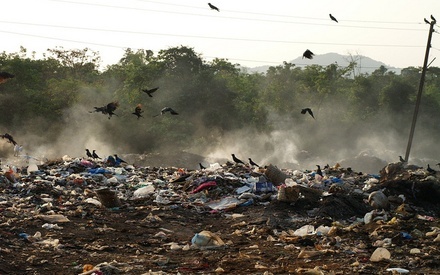 Selected Constraints to Collective Action: What different stakeholders might confront and what they can do to address them ?
Constraints to change anda few selected interventions
Constraints to Collective Action Exercise
Personal reflection and journaling: please take 5 minutes and reflect on the concepts we reviewed. 

Identify 1 or 2 illustrations and name the collective action constraint (and/or solution) from your professional or personal experience. Take another 5 minutes and take notes on your worksheet.

At your tables in trios dialogue your experiences of these concepts for 15 minutes.

Plenary dialogue.
Summary Slide: What is Collective Action?
Change is often stymied because relevant parties face certain constraints to collective action that limit their ability to connect and collaborate with one another. Collective action refers to any situation in which multiple individuals would benefit from a certain action except for an associated cost making it implausible that any one individual can or will undertake and solve the problem alone.  It is a term that has roots in many areas of the social sciences including psychology, sociology, political science and economics. Collective action issues are at the very heart of development.  When properly understood and used effectively, collective action has the power to reach better development outcomes. Common issues in collective action include:
 
Free rider – a situation in which individuals or organizations consume more than their fair share of a resource or shoulder less than a fair share of the costs of its production
Information Asymmetry – one party has more or better information than the other, leading to an imbalance of power
Credible Commitment – any arrangement or mechanism that makes it very costly for someone to go back on a promise
 Tragedy of the Commons – when an actor exploits common resources, like water, but in so doing contributes to the depletion of such a good
Agenda Setting – the strategic use of rules and procedures by an individual or group to influence a decision toward an outcome that is more favorable to them
Plenary dialogue—Can someone tell me what’s going on?